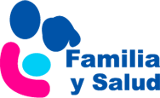 Importancia del juego en el desarrollo de  niños/as  de 6 a 12 meses
Ana Fierro Urturi. Pediatra. C.S. Pisuerga .Arroyo de la Encomienda     
               Valladolid
 	Ana I. San Juan González. Maestra Ed Infantil y Ed. Primaria.
               Guardería Infantil Educa. Arroyo de la Encomienda. Valladolid
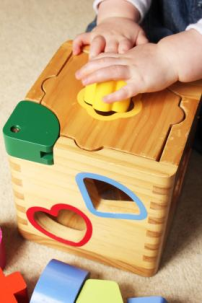 www.familiaysalud.es
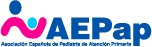 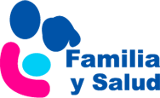 Aprender y divertirse jugando
JUGANDO
JUGAR
Mejoran su desarrollo psicomotor
Habilidades sociales
Desarrollo intelectual
Estimula la imaginación y creatividad
Ayuda al equilibrio emocional
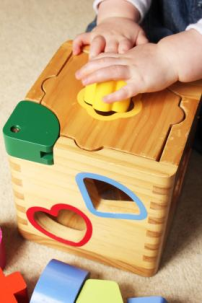 SE DIVIERTEN
www.familiaysalud.es
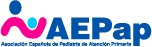 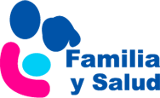 Juegos y juguetes
Pelotas grandes de plástico o tela
Alfombra de actividades
Construcciones de piezas grandes de diferentes tamaños y colores
Objetos sonoros, escuchar música
Hablarles, cantarles canciones….
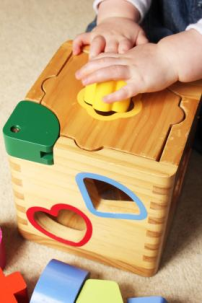 www.familiaysalud.es
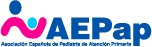 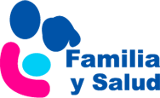 Recomendaciones para las familias
Lo importante es divertirse. No  imponer el juego como una tarea u obligación.
Premiar sus ideas, esfuerzos y logros.
Enseñarles a respetar y compartir.
Jugar con ellos. Los padres son los mejores compañeros de juegos.
Elegir juguetes y juegos SEGUROS , adecuados a su edad.
Vigilar sus actividades.
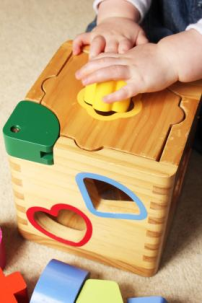 www.familiaysalud.es
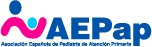